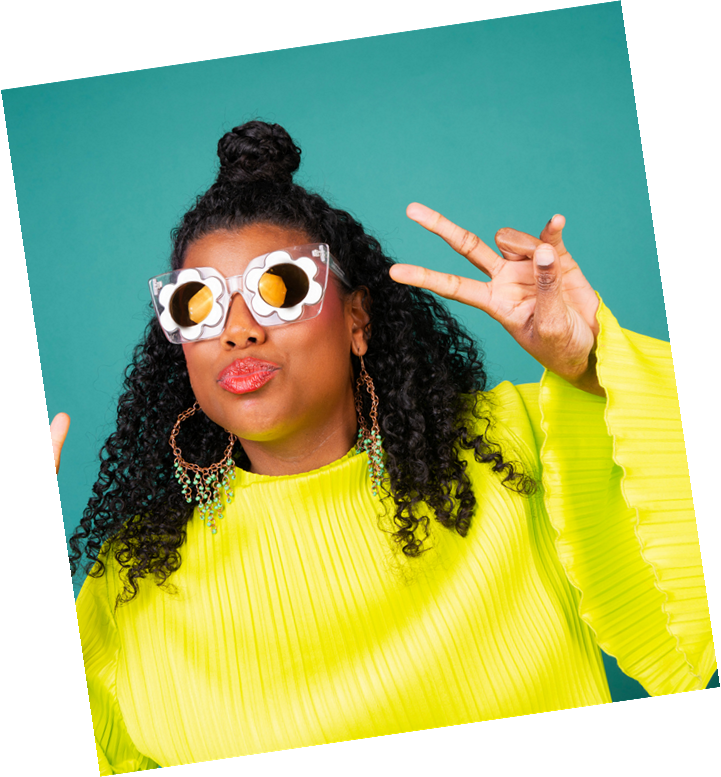 Name Surname
DISASTER
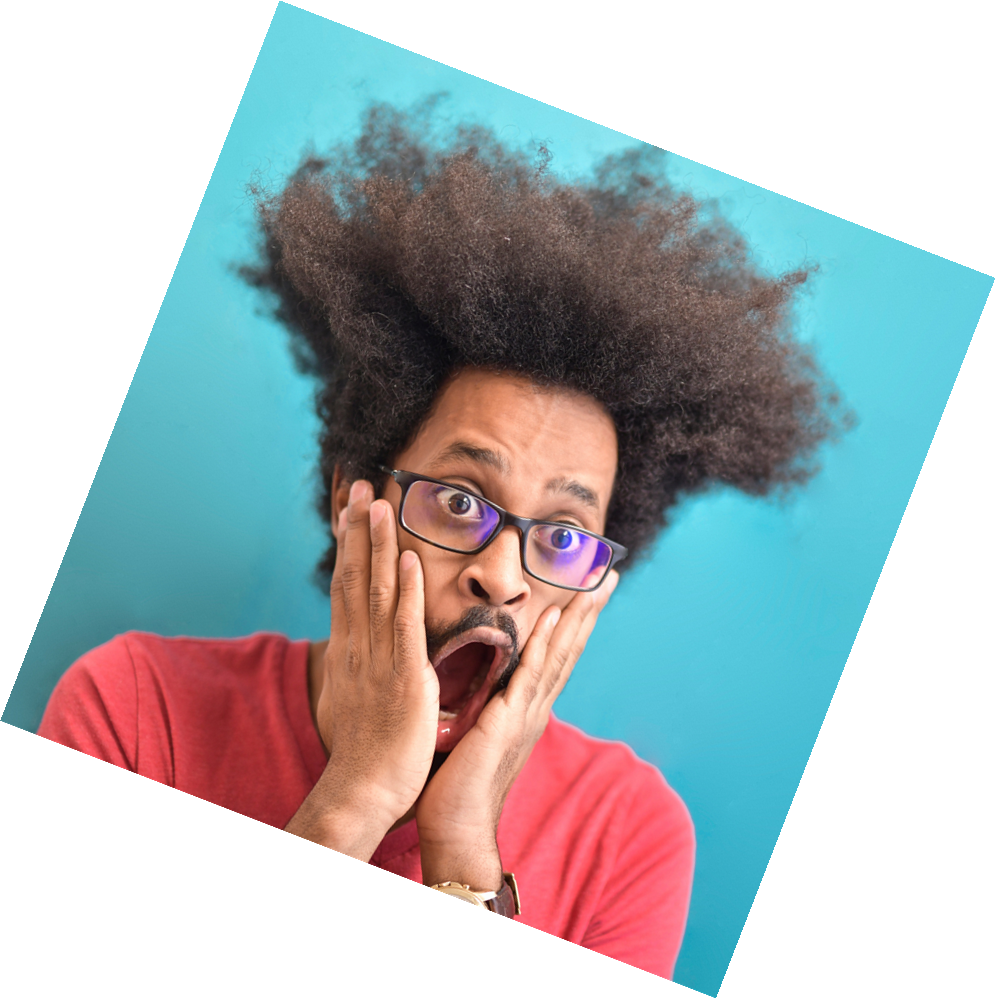 TEAM MEMBERS
Presentation slides
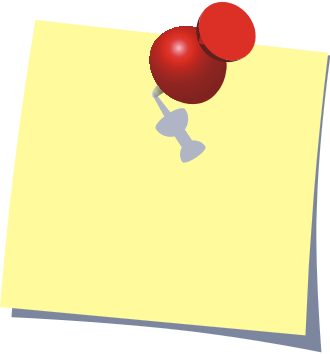 Name Surname
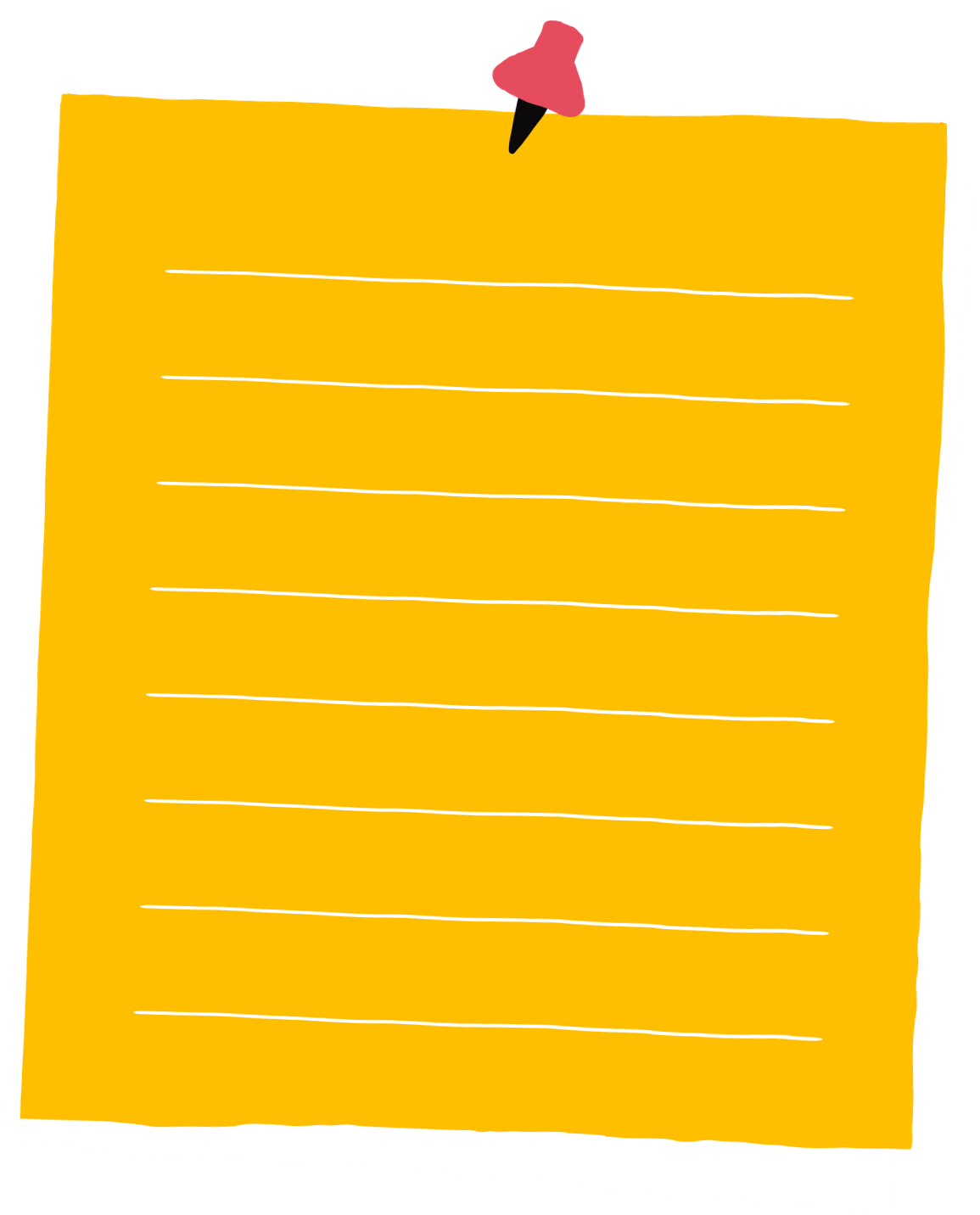 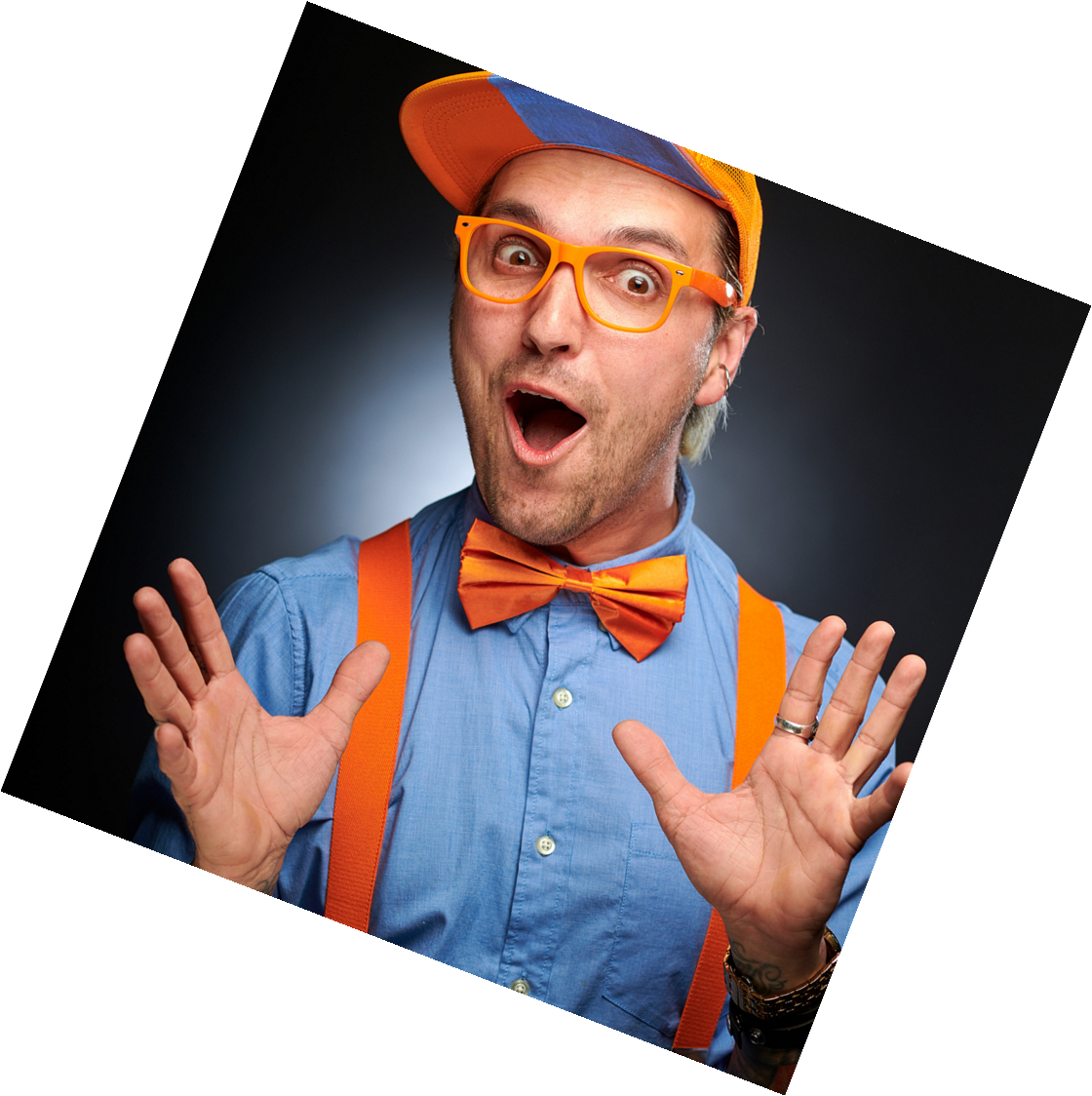 HELLO THERE!
I'm Rain, and I'll be sharing with you my beautiful ideas. Follow me at @reallygreatsite to learn more.
YOUR TITLE
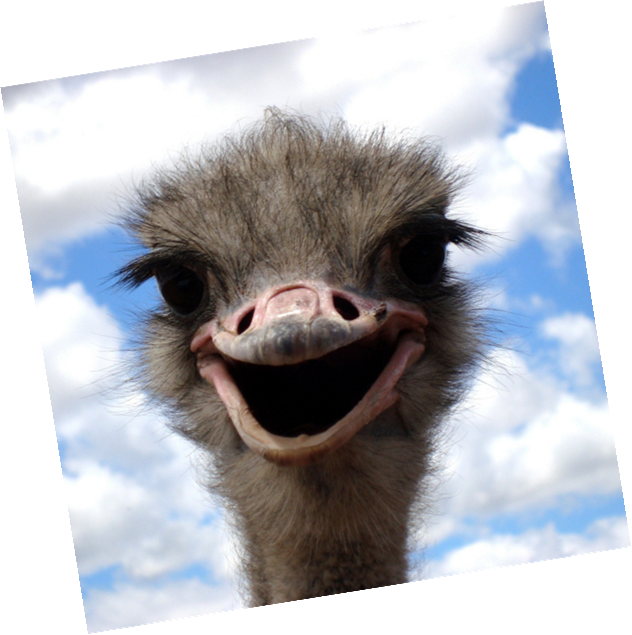 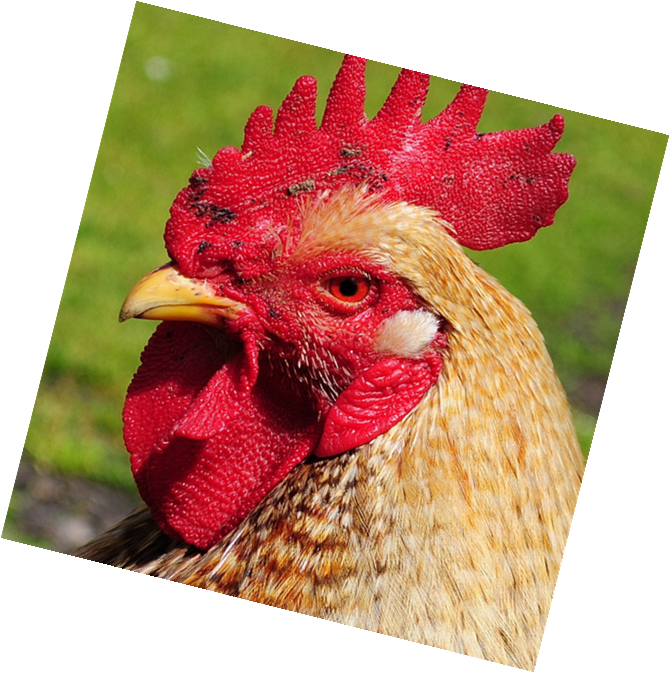 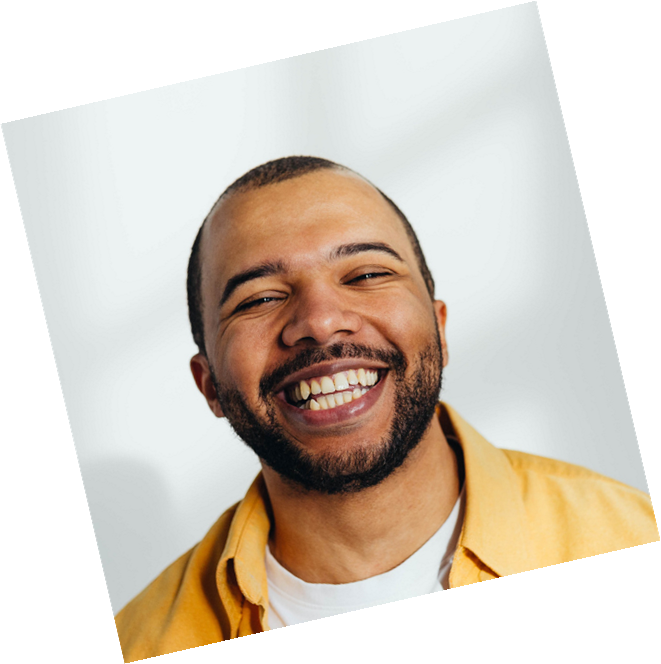 Name Surname
Lorem ipsum dolor sit amet, consectetur adipiscing elit. Proin molestie turpis mauris, ut auctor sapien bibendum in. Phasellus luctus sollicitudin neque sit amet luctus. Mauris vehicula vestibulum neque et pharetra. Cras in hendrerit justo.
Name Surname
Name Surname
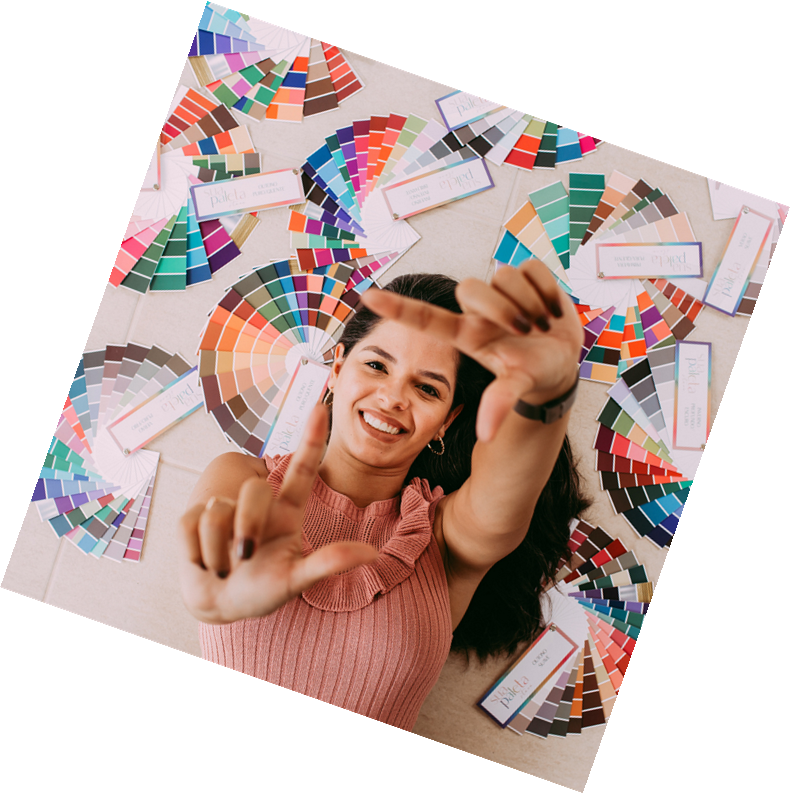 OUR COMPANY
Who we are?
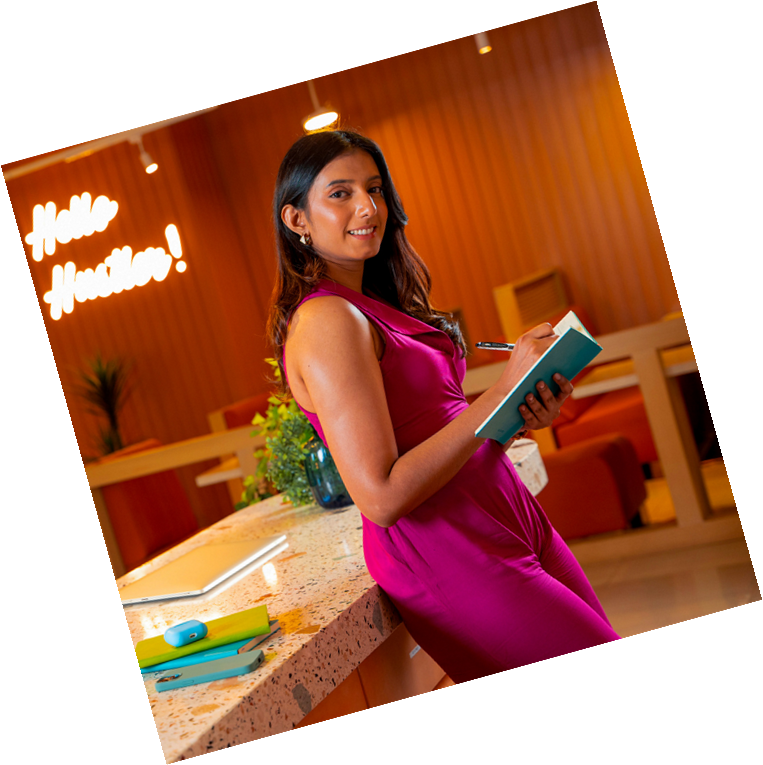 Briefly elaborate on what you want to discuss.
What we do?
Briefly elaborate on what you want to discuss.
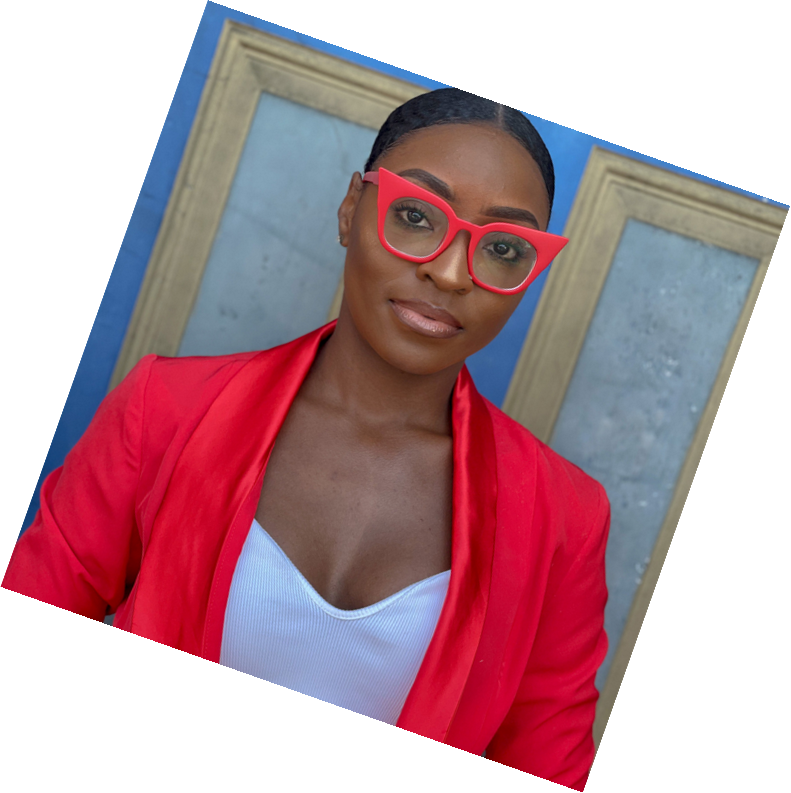 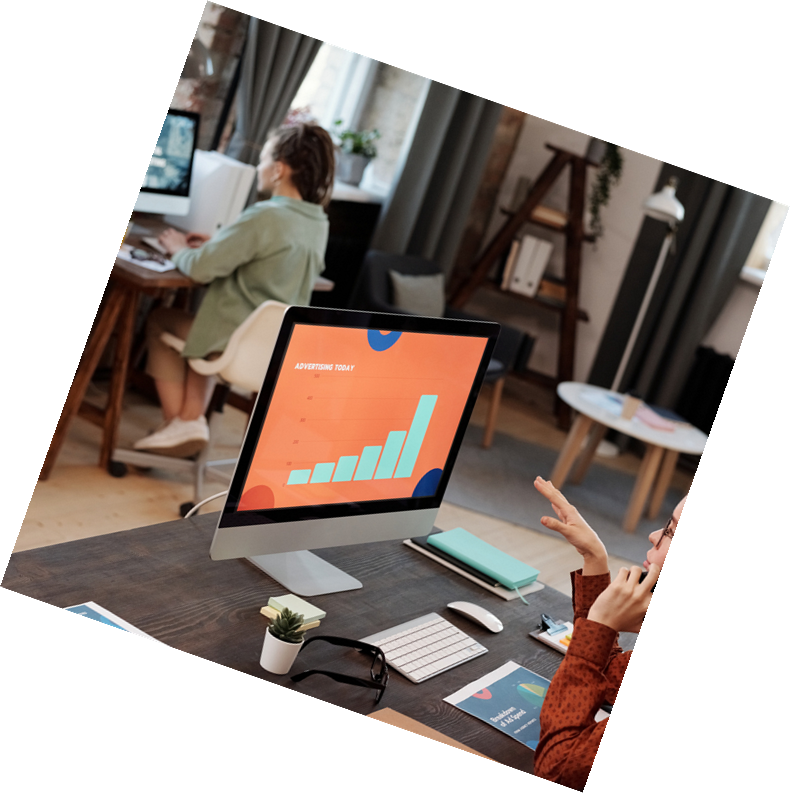 Mission
Enter your grand
vision statement!
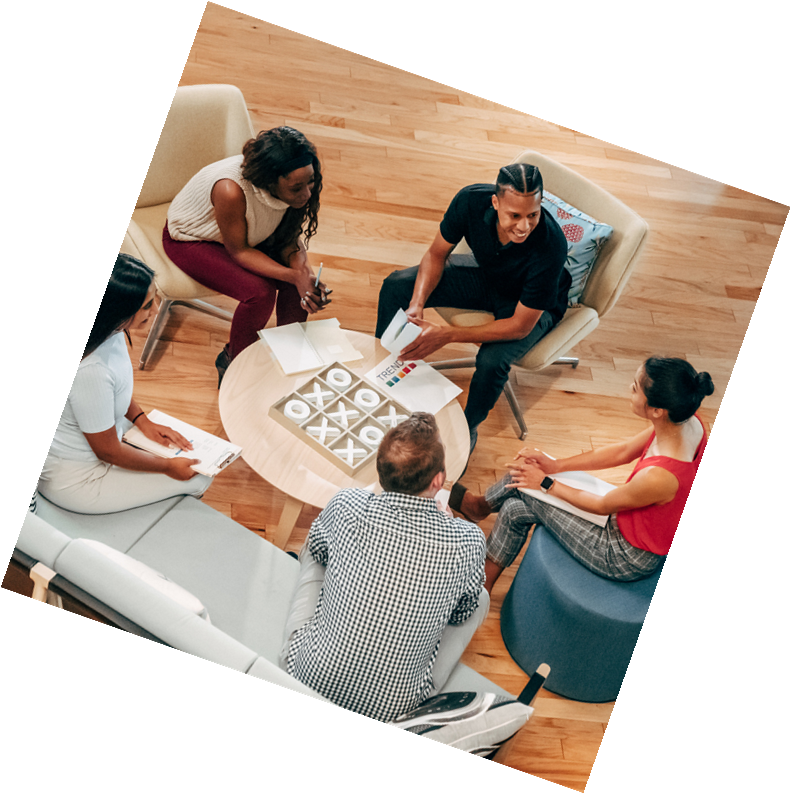 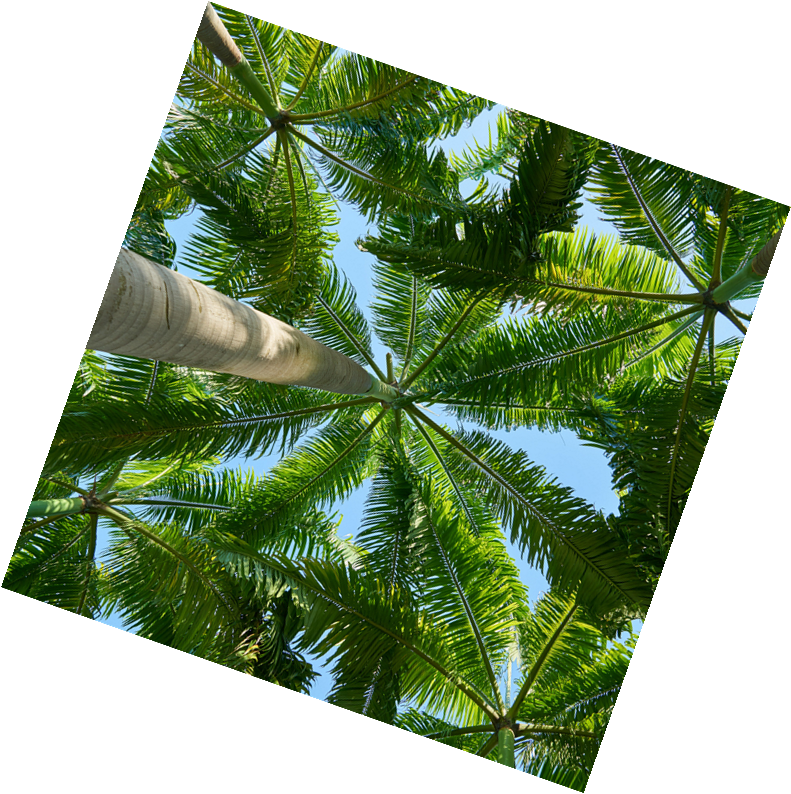 Vision
Enter your grand
vision statement!
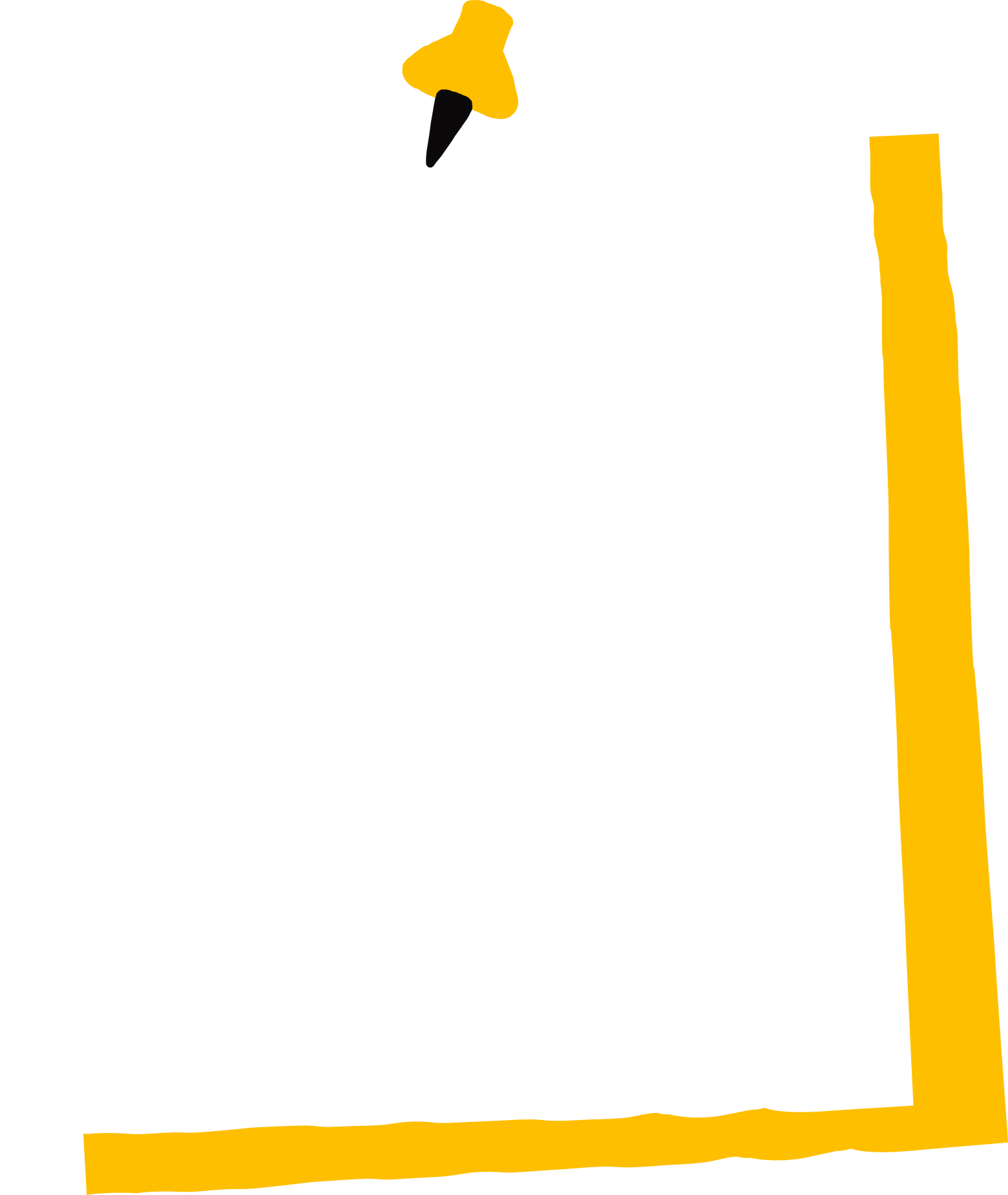 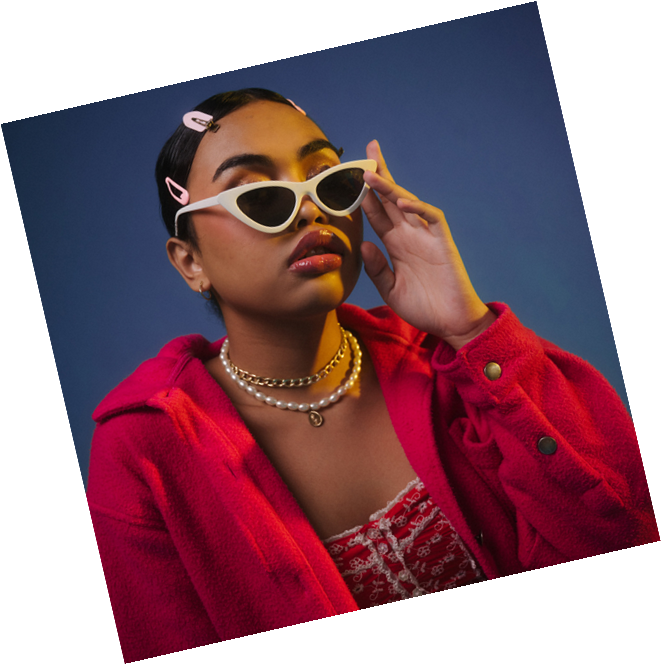 YOUR TITLE
GOES HERE
Name Surname
Lorem ipsum dolor sit amet, consectetur adipiscing elit. Proin molestie turpis mauris, ut auctor sapien bibendum in. Phasellus luctus sollicitudin neque sit amet luctus. Mauris vehicula vestibulum neque et pharetra. Cras in hendrerit justo.
Name Surname
STATS
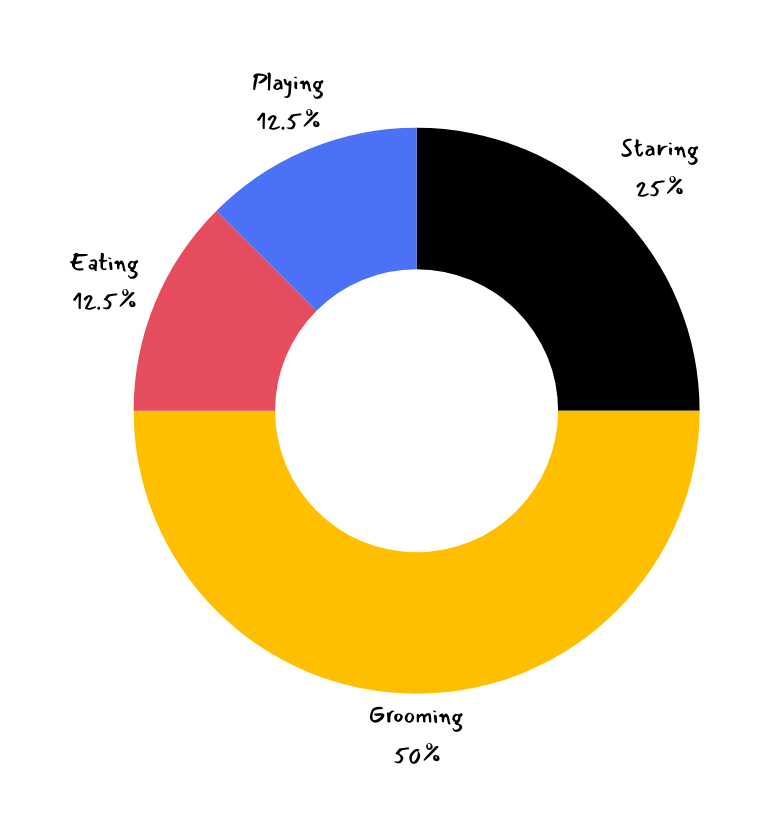 Fusce eu auctor ipsum, placerat condimentum neque. Pellentesque eu nulla vehicula massa ultricies convallis. Praesent turpis massa, fringilla vitae quam nec, pretium condimentum augue. Nulla ut malesuada dui, in ornare urna. Donec rutrum, massa a eleifend sollicitudin, nunc justo dignissim dui, eu gravida nunc dui non augue. Lorem ipsum dolor sit amet, consectetur adipiscing elit.
YOUR PROJECT
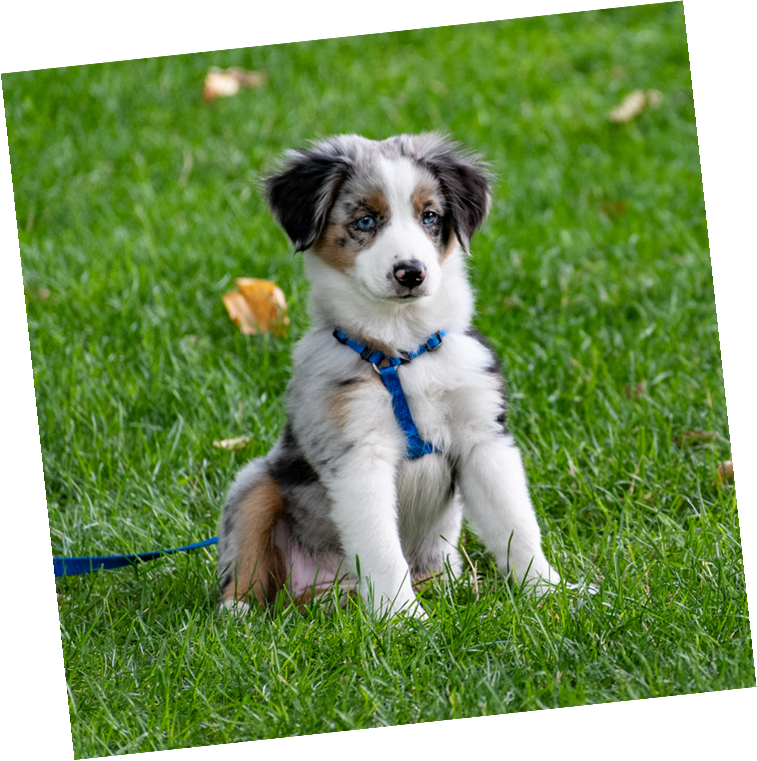 YEAR: 2022
ROLE: WRITE YOUR ROLE
Presentations are communication tools that can be used as demonstrations, lectures, speeches, reports, and more. It is mostly presented before an audience. It serves a variety of purposes, making presentations powerful tools for convincing and teaching.
ACHIEVEMENTS
+650
15%
Elaborate on the featured statistic.
70M
Elaborate on the featured statistic.
Elaborate on the featured statistic.
WRITE YOUR
TOPIC OR IDEA
Presentations are communication tools that can be used as demonstrations, lectures, speeches, reports, and more. It is mostly presented before an audience. It serves a variety of purposes, making presentations powerful tools for convincing and teaching.
Add Yout Main Point
OUR
HISTORY
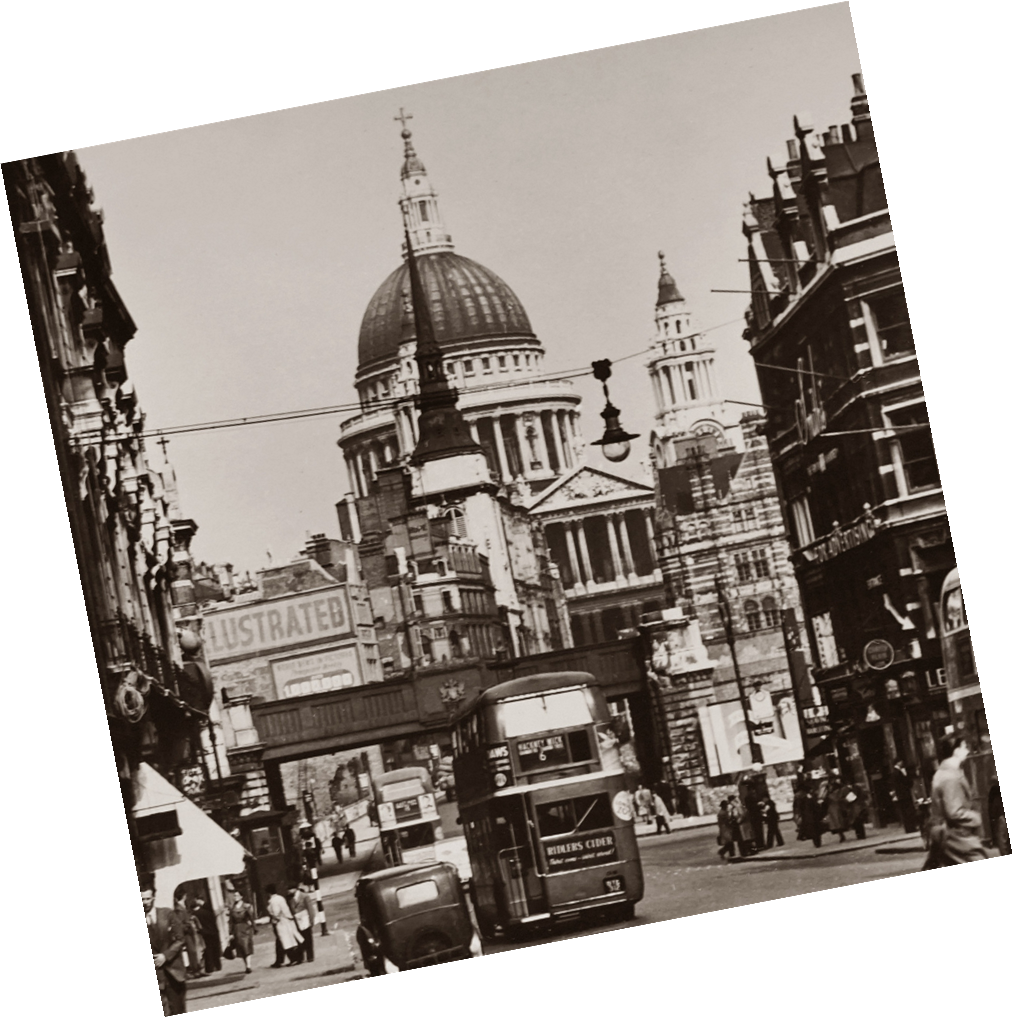 Presentations are communication tools that can be used as demonstrations, lectures, speeches, reports, and more. It is mostly presented before an audience.
YOUR TITLE
Main Point
Main Point
Lorem ipsum dolor sit amet, consectetur adipiscing elit. Sed non orci hendrerit augue interdum lacinia at egestas dolor. Vivamus elementum pulvinar tempus. Donec tristique
rhoncus sapien.
Lorem ipsum dolor sit amet, consectetur adipiscing elit. Sed non orci hendrerit augue interdum lacinia at egestas dolor. Vivamus elementum pulvinar tempus. Donec tristique
rhoncus sapien.
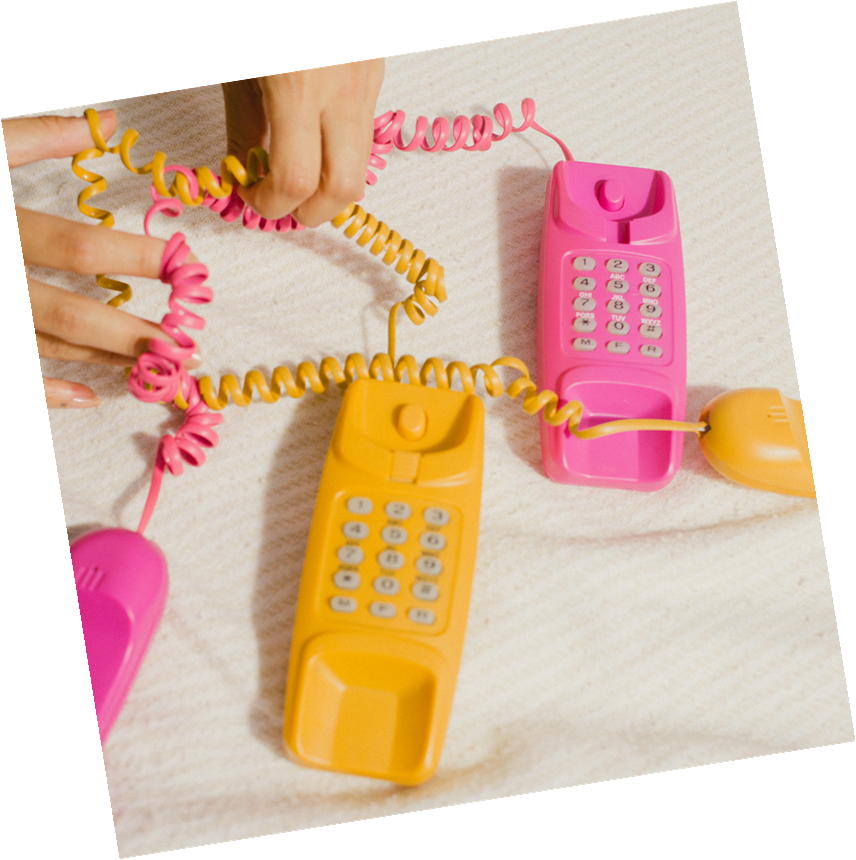 123 Anywhere St., Any City,ST 12345
123-456-7890
hello@reallygreatsite.com
@reallygreatsite
reallygreatsite.com
CONTACT US
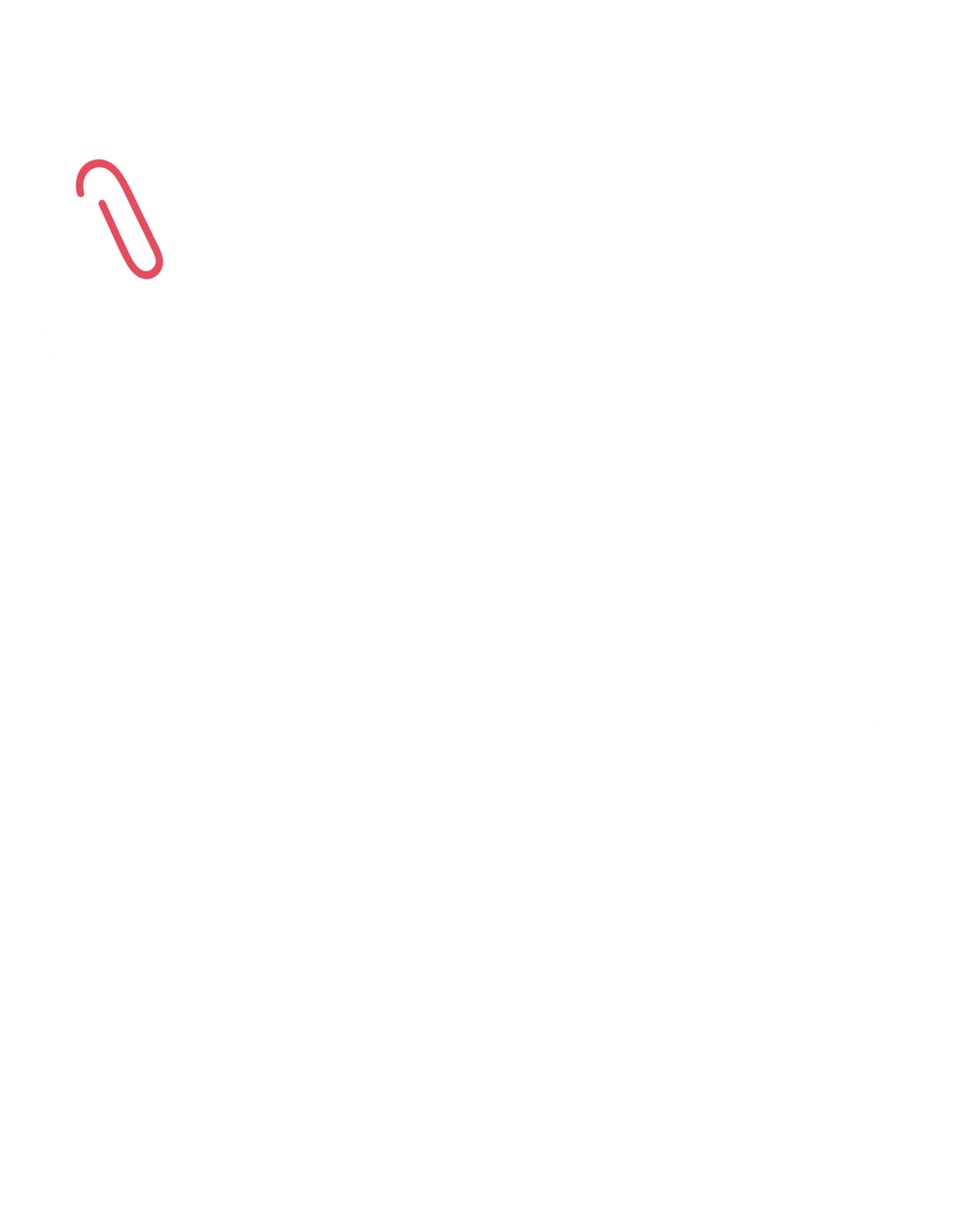 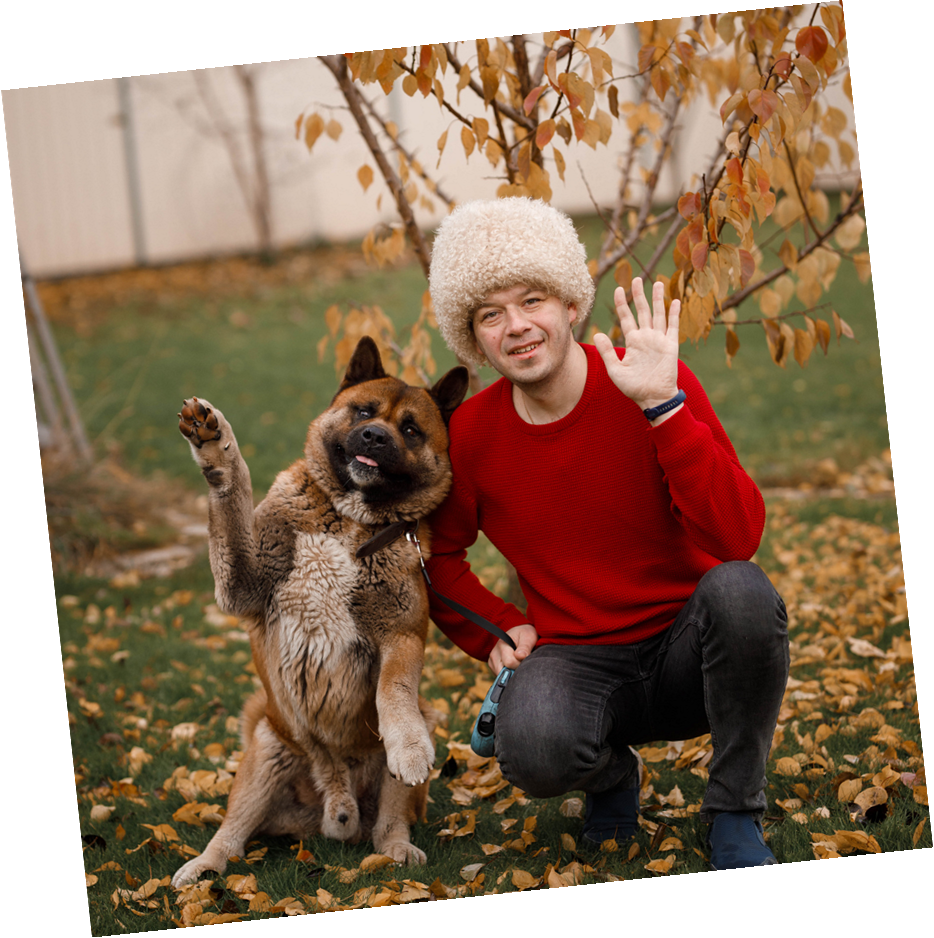 THANK YOU!
Lorem ipsum dolor sit amet, consectetur adipiscing elit. Proin molestie turpis mauris, ut auctor sapien bibendum in. Phasellus luctus sollicitudin neque sit amet luctus. Mauris vehicula vestibulum neque et pharetra. Cras in hendrerit justo.
RESOURCE PAGE
Use these design resources in your Canva Presentation.
#FEBF00
#000000
#E54C5E
#4A71F6
Fonts
Design Elements
This presentation template
uses the following free fonts:
TITLES:
LONDRINA SOLID

HEADERS:
MANSLAVA

BODY COPY:
 MANSLAVA
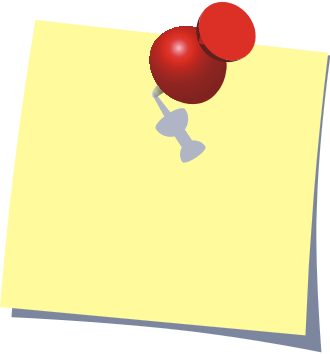 You can find these fonts online too.
Colors
Don't forget to delete this page before presenting.
RESOURCE PAGE
Use these design resources in your Canva Presentation.
#FEBF00
#000000
#E54C5E
#4A71F6
Fonts
Design Elements
This presentation template
uses the following free fonts:
TITLES:
LONDRINA SOLID

HEADERS:
MANSLAVA

BODY COPY:
 MANSLAVA
You can find these fonts online too.
Colors
Don't forget to delete this page before presenting.
CREDITS
This presentation template is free for everyone to use thanks to the following:
for the presentation template
Pexels, Pixabay
for the photos
HAPPY DESIGNING!